Aromikas ’Kaneli’ omena
<Kuvia kohdepuutarhan Kaneleista (hedelmästä, puusta, kukasta, hillosta, mehusta), vanhoja mustavalkokuvia>
Kaneli-omenan alkuperä ja viljelyhistoria
Varmuudella ei tiedetä miltä seudulta Venäjää ’Kaneli’ on kotoisin, mutta sen oletetaan olevan Saratovista, Volga-joen varrelta Euroopan-puoleisen Venäjän kaakkoisosasta. Siellä sitä ainakin oli 1800-luvulla eniten viljelty ja sieltä löytyivät vanhimmat puuyksilöt. Kanelit levisivät ensin Pietarin ja Moskovan välille ja koko Itämeren alueelle. 1890-luvulla itäisessä Suomessa tiedetään olleen muutamia yli 20 vuotta vanhoja Kaneli-puita. Niiden viljelysuosio nousi nopeasti, sillä 1930-luvulle tultaessa ’Punakaneli’ oli viidenneksi ja ’Keltakaneli’ seitsemänneksi yleisin lajike. 
Kaneleista  on useita värimuunnoksia, joista Suomessa on viljelyssä ’Keltakaneli’, ’Punakaneli’ ja ’Ruskeakaneli’. Hedelmiin tulee kaunis viiruinen väritys. Kuten syyslajikkeet yleensäkin, myöskään ’Kaneli’ ei säily kovin kauaa varastossa ja ne ovatkin parhaimmillaan juuri poimittuna  nautittavaksi sekä mehustettavaksi ja hillottavaksi.
Kanelit ovat erittäin talvenkestäviä omenalajikkeita ja ne kuuluivatkin vuosikymmenten ajan kauppavakiolajikkeisiin Suomessa. Ammattiviljelyssä  lajikkeen luutamainen kasvutapa on epäedullinen ja sen viljelystä on sittemmin luovuttu monilla omenatiloilla. Kanelit ovat  kuitenkin monen suomalaisen lempiomenia sen omintakeisen kaneliin vivahtavan imelän maun vuoksi, ja siksi ne ovat edelleen suosittuja kotipuutarhoissa. 
Suomessa viljeltyjen Kanelien kolme värimuunnosta on talletettu kansalliseen geenivaraomenapuiden kokoelmaan pitkäaikaissäilytykseen niiden geneettisen monimuotoisuuden, erinomaisen talvenkestävyyden ja merkittävän viljelyhistorian vuoksi.

Viljelyhistoria Hämeessä
Hämeeseen Kanelit tulivat tiettävästi ensimmäisenä Tammelaan Mustialan maanviljelysopistoon 1880-luvulla. Mustialan taimistosta myytiin keltaista Kanelia, jota oli hankittu Pietarista Regelin taimistosta. Punaista Kanelia istutettiin vuosikymmen myöhemmin vuonna 1896. 1900-luvun ensimmäisen puoliskon taimihinnastoissa keltainen ja punainen ’Kaneli’ ovat yleisimpien myynnissä olleiden lajikkeiden joukossa.

Kohdepuutarhan ’Kaneli’
<kuvausta kohteen omenatarhan historiasta, mistä puut hankittu ja milloin, miten satoa hyödynnetään>
Kuvat: xxx
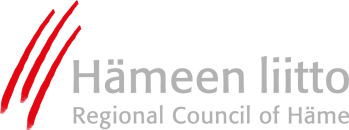 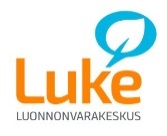 Lähteet: Ahinko, H (2016) Mustialan maanviljelysopiston ja sen lähiympäristön vanhojen omenapuiden kulttuurinen ja geneettinen monimuotoisuus.  AMK opinnäytetyö, HAMK, Forssa; Collan, O (1934)  Suomen hedelmänviljelys . Hedelmätarhojamme v. 1929 kohdanneen tuhon valossa. Valtion maatalouskoetoiminnan julkaisuja  N:o 60, Helsinki; Heikkilä, J (2018) Omenalajikkeet taimihinnastoissa vuosina 1900-1949. AMK opinnäytetyö, HAMK, Lepaa; Meurman, O (1943) Suomen hedelmäpuut ja viljellyt marjat. Ensimmäinen osa, omenat. Oy Suomen kirja, Helsinki;  Smirnoff., A (1894)  Suomen pomologiian käsikirja. Suomentanut A. Westerlund. Werner Söderström.